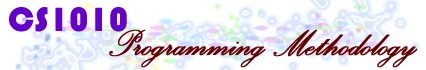 http://www.comp.nus.edu.sg/~cs1010/
UNIT 16
Characters and Strings
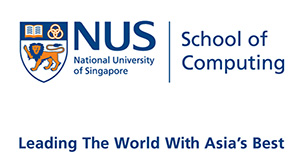 © NUS
CS1010 (AY2014/5 Semester 1)
Unit16 - 2
Unit 16: Characters and Strings
Objectives:
Declare and manipulate data of char data type 
Learn fundamental operations on strings
Write string processing programs
References: 
Lesson 1.4.1 Characters and Symbols
Chapter 7: Strings and Pointers
© NUS
CS1010 (AY2014/5 Semester 1)
Unit16 - 3
Unit 16: Characters and Strings (1/2)
Motivation
Characters
2.1	ASCII Table
2.2	Demo #1: Using Characters
2.3	Demo #2: Character I/O
2.4	Demo #3: Character Functions
2.5	Common Error
Strings
3.1	Basics
3.2	String I/O 
3.3	Demo #4: String I/O
3.4	Demo #5: Remove Vowels
3.5	Demo #6: Character Array without terminating ‘\0’
© NUS
CS1010 (AY2014/5 Semester 1)
Unit16 - 4
Unit 16: Characters and Strings (2/2)
String Functions
Pointer to String
Array of Strings
Demo #7: Using String Functions
Strings and Pointers
© NUS
CS1010 (AY2014/5 Semester 1)
Unit16 - 5
1. Motivation
Why study characters and strings?
Hangman game – Player tries to guess a word by filling in the blanks. Each incorrect guess brings the player closer to being “hanged”
Let’s play! http://www.hangman.no/
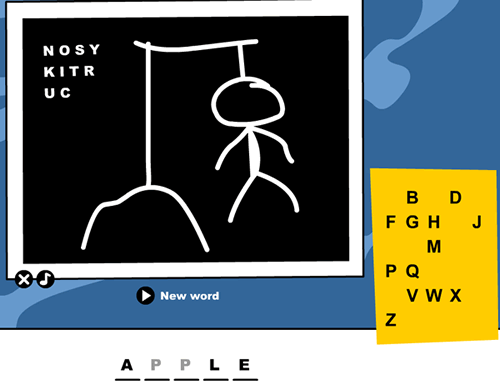 © NUS
CS1010 (AY2014/5 Semester 1)
Unit16 - 6
2. Characters
In C, single characters are represented using the data type char
Character constants are written as symbols enclosed in single quotes
Examples: 'g', '8', '*', ' ', '\n', '\0' 
Recall: Week 3 Exercise #7 NRIC Check Code
Characters are stored in one byte, and are encoded as numbers using the ASCII scheme.
ASCII (American Standard Code for Information Interchange), is one of the document coding schemes widely used today.
Unicode is another commonly used standard for multi-language texts.
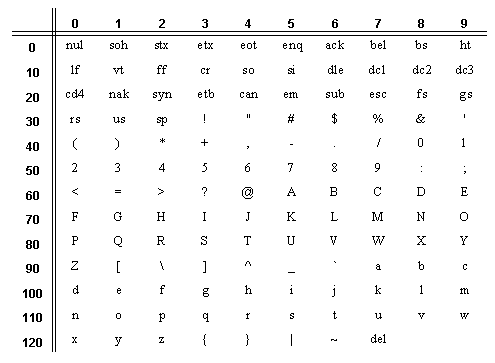 9
For example, character 'O' is 79 (row value 70 + col value 9 = 79).
O
70
© NUS
CS1010 (AY2014/5 Semester 1)
Unit16 - 7
2.1 Characters: ASCII Table
©The McGraw-Hill Companies, Inc. Permission required for reproduction or display.
© NUS
CS1010 (AY2014/5 Semester 1)
Unit16 - 8
2.2 Demo #1: Using Characters (1/2)
Unit16_CharacterDemo1.c
// Unit16_CharacterDemo1.c
#include <stdio.h>

int main(void) {

	char grade = 'A', newgrade, ch;
	int value;

	printf("grade = %c\n", grade);
	newgrade = grade + 2; 
	printf("newgrade = %c\n", newgrade);
	printf("newgrade = %d\n", newgrade);

	value = 65;
	printf("value = %d\n", value);
	printf("value = %c\n", value);
Declaring and initialising char variables.
Using %c
grade = A
newgrade = C newgrade = 67
value = 65
value = A
Relationship between character and integer.
© NUS
CS1010 (AY2014/5 Semester 1)
Unit16 - 9
2.2 Demo #1: Using Characters (2/2)
Comparing characters.
if ('A' < 'c')
		printf("'A' is less than 'c'\n");
	else
		printf("'A' is not less than 'c'\n");

	for (ch = 'p'; ch <= 't'; ch++)
		printf("ch = %c\n", ch);

	return 0;
}
Using character variable as a loop variable.
'A' is less than 'c'
ch = p
ch = q
ch = r
ch = s
ch = t
ASCII value of 'A' is 65. ASCII value of 'c' is 99.
© NUS
CS1010 (AY2014/5 Semester 1)
Unit16 - 10
2.3 Demo #2: Character I/O
Besides scanf() and printf(), we can also use getchar() and putchar(). Note how they are used below:
Unit16_CharacterDemo2.c
// Unit16_CharacterDemo2.c
#include <stdio.h>

int main(void) {
	char ch;

	printf("Enter a character: ");
	ch = getchar();

	printf("The character entered is ");
	putchar(ch);
	putchar('\n');

	return 0;
}
Read a character from stdin.
Enter a character: W
Character entered is W
Print a character to stdout.
© NUS
CS1010 (AY2014/5 Semester 1)
Unit16 - 11
2.4 Demo #3: Character Functions
Must include <ctype.h> to use these functions.
Unit16_CharacterDemo3.c
// Unit16_CharacterDemo3.c
#include <stdio.h>
#include <ctype.h>
int main(void) {
	char ch;

	printf("Enter a character: ");
	ch = getchar();
	if (isalpha(ch)) {
		if (isupper(ch)) {
			printf("'%c' is a uppercase-letter.\n", ch);
			printf("Converted to lowercase: %c\n", tolower(ch));
		}
		if (islower(ch)) {
			printf("'%c' is a lowercase-letter.\n", ch);
			printf("Converted to uppercase: %c\n", toupper(ch));
		}
	}
	if (isdigit(ch)) printf("'%c' is a digit character.\n", ch);
	if (isalnum(ch)) printf("'%c' is an alphanumeric character.\n", ch);
	if (isspace(ch)) printf("'%c' is a whitespace character.\n", ch);
	if (ispunct(ch)) printf("'%c' is a punctuation character.\n", ch);
	return 0;
}
Download this program and test it out.
For a complete list of character functions, refer to the Internet (eg: http://www.csd.uwo.ca/staff/magi/175/refs/char-funcs.html)
Note that tolower(ch) and toupper(ch) do NOT change ch!
© NUS
CS1010 (AY2014/5 Semester 1)
Unit16 - 12
2.5 Characters: Common Error
A character variable named z does not means it is equivalent to 'z' or it contains 'z'!
char A, B, C, D, F;

if (marks >= 80)
	return A;
else if (marks >= 70)
	return B;
else if (marks >= 60)
	return C;
. . .
if (marks >= 80)
	return 'A';
else if (marks >= 70)
	return 'B';
else if (marks >= 60)
	return 'C';
. . .
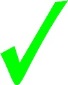 char grade;
if (marks >= 80)
	grade = 'A';
else if (marks >= 70)
	grade = 'B';
else if (marks >= 60)
	grade = 'C';
. . .
return grade;
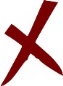 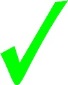 © NUS
CS1010 (AY2014/5 Semester 1)
Unit16 - 13
3. Strings
We have seen arrays of numeric values (types int, float, double)
We have seen string constants
printf("Average = %.2f", avg);
#define ERROR "*****Error –"
A string is an array of characters, terminated by a null character '\0' (which has ASCII value of zero)
© NUS
CS1010 (AY2014/5 Semester 1)
Unit16 - 14
3.1 Strings: Basics
Declaration an array of characters
	char str[6];
Assigning character to an element of an array of characters
	str[0] = 'e';
	str[1] = 'g';
	str[2] = 'g';
	str[3] = '\0';
Initializer for string
Two ways:
  char fruit_name[] = "apple";
  char fruit_name[] = {'a','p','p','l','e','\0'};
Without ‘\0’, it is just an array of character, not a string.
Do not need ‘\0’ as it is automatically added.
© NUS
CS1010 (AY2014/5 Semester 1)
Unit16 - 15
3.2 Strings: I/O (1/2)
Read string from stdin
fgets(str, size, stdin) // reads size – 1 char, 
		                 // or until newline
scanf("%s", str);  // reads until white space

Print string to stdout
puts(str);  // terminates with newline
printf("%s\n", str);
Note: There is another function gets(str) to read a string interactively. However, due to security reason, we avoid it and use fgets() function instead.
© NUS
CS1010 (AY2014/5 Semester 1)
Unit16 - 16
3.2 Strings: I/O (2/2)
fgets()
On interactive input, fgets() also reads in the newline character


Hence, we may need to replace it with '\0' if necessary	fgets(str, size, stdin);	len = strlen(str);	if (str[len – 1] == '\n')		str[len – 1] = '\0';
User input: eat
© NUS
CS1010 (AY2014/5 Semester 1)
Unit16 - 17
3.3 Demo #4: String I/O
Unit16_StringIO1.c
#include <stdio.h>
#define LENGTH 10

int main(void) {
	char str[LENGTH];

	printf("Enter string (at most %d characters): ", LENGTH-1);
	scanf("%s", str); 
	printf("str = %s\n", str); 
	return 0;
}
Test out the programs with this input: 
My book
Output:
str = My
#include <stdio.h>
#define LENGTH 10

int main(void) {
	char str[LENGTH];

	printf("Enter string (at most %d characters): ", LENGTH-1);
	fgets(str, LENGTH, stdin);
	printf("str = ");
	puts(str);
	return 0;
}
Unit16_StringIO2.c
Output:
str = My book
Note that puts(str) adds a newline automatically.
© NUS
CS1010 (AY2014/5 Semester 1)
Unit16 - 18
3.4 Demo #5: Remove Vowels (1/2)
Write a program Unit16_RemoveVowels.c to remove all vowels in a given input string.
Assume the input string has at most 100 characters.
Sample run:
Enter a string: How HAVE you been, James?
Changed string: Hw HV y bn, Jms?
© NUS
CS1010 (AY2014/5 Semester 1)
Unit16 - 19
3.4 Demo #5: Remove Vowels (2/2)
Unit16_RemoveVowels.c
#include <stdio.h>
#include <string.h>
#include <ctype.h>
int main(void) {
	int i, len, count = 0;
	char str[101], newstr[101];

	printf("Enter a string (at most 100 characters): ");
	fgets(str, 101, stdin); //what happens if you use scanf() here?
	len = strlen(str); // strlen() returns number of char in string
	if (str[len – 1] == '\n') 
		str[len – 1] = '\0';
	len = strlen(str); // check length again

	for (i=0; i<len; i++) {
		switch (toupper(str[i])) {
			case 'A': case 'E':
			case 'I': case 'O': case 'U': break; 
			default: newstr[count++] = str[i];
		}
	}
   newstr[count] = '\0';
	printf("New string: %s\n", newstr);
	return 0;
}
Need to include <string.h> to use string functions such as strlen().
© NUS
CS1010 (AY2014/5 Semester 1)
Unit16 - 20
3.5 Demo #6: Character Array without terminating ‘\0’
What is the output of this code?
Unit16_without_null_char.c
#include <stdio.h>
#include <string.h>

int main(void) {
	char str[10];
	
	str[0] = 'a';
	str[1] = 'p';
	str[2] = 'p';
	str[3] = 'l';
	str[4] = 'e';

	printf("Length = %d\n", strlen(str));
	printf("str = %s\n", str); 

	return 0;
}
printf() will print %s from the starting address of str until it encounters the ‘\0’ character.
One possible output:
Length = 8
str = apple¿ø<
Compare the output if you add:
str[5] = '\0';

or, you have:
char str[10] = "apple";
%s and string functions work only on “true” strings. Without the terminating null character ‘\0’, string functions will not work properly.
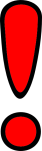 © NUS
CS1010 (AY2014/5 Semester 1)
Unit16 - 21
4. String Functions (1/3)
C provides a library of string functions 
Must include <string.h>
Table 7.3 (pg 509 – 514)
http://www.edcc.edu/faculty/paul.bladek/c_string_functions.htm 
http://www.cs.cf.ac.uk/Dave/C/node19.html 
and other links you can find on the Internet
strcmp(s1, s2)
Compare the ASCII values of the corresponding characters in strings s1 and s2. 
Return 
a negative integer if s1 is lexicographically less than s2, or
a positive integer if s1 is lexicographically greater than s2, or 
0 if s1 and s2 are equal. 
strncmp(s1, s2, n)
Compare first n characters of s1 and s2.
© NUS
CS1010 (AY2014/5 Semester 1)
Unit16 - 22
4. String Functions (2/3)
strcpy(s1, s2)
Copy the string pointed to by s2 into array pointed to by s1. 
Function returns s1.
Example:
char name[10];
strcpy(name, "Matthew");
The following assignment statement does not work:
		name = "Matthew";
What happens when string to be copied is too long?
	 strcpy(name, "A very long name");


strncpy(s1, s2, n)
Copy first n characters of string pointed to by s2 to s1.
M
a
t
t
h
e
w
\0
?
?
A
v
e
r
y
l
o
n
g
n
a
m
e
\0
© NUS
CS1010 (AY2014/5 Semester 1)
Unit16 - 23
4. String Functions (3/3)
strstr(s1, s2)
Returns a pointer to the first instance of string s2 in s1.
Returns a NULL pointer if s2 is not found in s1,
We will use the functions above in Demo #7.
Read up on the above functions (Table 7.3 [pg 405 – 411] and Table 7.4 [pg 412 – 413])
We will do some more exercises on them next week
Other functions (atoi, strcat, strchr, strtok, etc.)
We will explore these in your discussion session
© NUS
CS1010 (AY2014/5 Semester 1)
Unit16 - 24
5. Pointer to String (1/2)
name is a character array of 12 elements. namePtr is a pointer to a character. 
Both have strings assigned. 
Difference is name sets aside space for 12 characters, but namePtr is a char pointer variable that is initialized to point to a string constant of 9 characters.
#include <stdio.h>
#include <string.h>
int main(void) {
	char name[12] = "Chan Tan";  
	char *namePtr = "Chan Tan";  
								
	printf("name = %s\n", name);
	printf("namePtr = %s\n", namePtr);
	printf("Address of 1st array element for name = %p\n", name);
	printf("Address of 1st array element for namePtr = %p\n",namePtr);

	strcpy(name, "Lee Hsu");
	namePtr = "Lee Hsu";

	printf("name = %s\n", name);
	printf("namePtr = %s\n", namePtr);
	printf("Address of 1st array element for name = %p\n", name);
	printf("Address of 1st array element for namePtr = %p\n",namePtr);
}
name updated using strcpy(). 
namePtr assigned to another string using =.
Address of first array element for name remains constant, string assigned to namePtr changes on new assignment.
Unit16_StringPointer.c
© NUS
CS1010 (AY2014/5 Semester 1)
Unit16 - 25
5. Pointer to String (2/2)
Comparison
char name[12] = "Chan Tan";
[1]
[2]
[3]
[4]
[5]
[6]
[7]
[8]
[9]
[10]
[11]
name[0]
C
h
a
n
T
a
n
\0
\0
\0
\0
char *namePtr = "Chan Tan";
namePtr
C
h
a
n
T
a
n
\0
© NUS
CS1010 (AY2014/5 Semester 1)
Unit16 - 26
6. Array of Strings
Declaration
	char fruits[MAXNUM][STRSIZE]; 
	// where MAXNUM is the maximum number of names
	// and STRSIZE is the size of each name
Initialization
	char fruits[][6] = {"apple", "mango", "pear"};
or
	char fruits[3][6] = {"apple", "mango", "pear"};
Output
printf("fruits: %s %s\n", fruits[0], fruits[1]);
printf("character: %c\n", fruits[2][1]);
fruits: apple mango
character: e
© NUS
CS1010 (AY2014/5 Semester 1)
Unit16 - 27
7. Demo #7: Using String Functions
#include <stdio.h>
#include <string.h>
#define MAX_LEN 10
int main(void) {	
	char s1[MAX_LEN + 1], s2[MAX_LEN + 1], *p;
	int len;

	printf("Enter string (at most %d characters) for s1: ", MAX_LEN);
	fgets(s1, MAX_LEN+1, stdin);
	len = strlen(s1);
	if (s1[len – 1] == '\n') s1[len – 1] = '\0';

	printf("Enter string (at most %d characters) for s2: ", MAX_LEN);
	fgets(s2, MAX_LEN+1, stdin);
	len = strlen(s2);
	if (s2[len – 1] == '\n') s2[len – 1] = '\0';

	printf("strcmp(s1,s2) = %d\n", strcmp(s1,s2));

	p = strstr(s1,s2);
	if (p != NULL) printf("strstr(s1,s2) returns %s\n", p);
	else printf("strstr(s1,s2) returns NULL\n");

	strcpy(s1,s2);
	printf("After strcpy(s1,s2), s1 = %s\n", s1);
	return 0;
}
Unit16_StringFunctions.c
© NUS
CS1010 (AY2014/5 Semester 1)
Unit16 - 28
8. Strings and Pointers (1/4)
We discussed in Unit #9 Section 4 that an array name is a pointer (that points to the first array element)
Likewise, since a string is physically an array of characters, the name of a string is also a pointer (that points to the first character of the string)
Unit16_String_vs_Pointer.c
char str[] = "apple";

printf("1st character: %c\n", str[0]);
printf("1st character: %c\n", *str);

printf("5th character: %c\n", str[4]);
printf("5th character: %c\n", *(str+4));
1st character: a
1st character: a
5th character: e
5th character: e
© NUS
CS1010 (AY2014/5 Semester 1)
Unit16 - 29
8. Strings and Pointers (2/4)
Unit16_strlen.c shows how we could compute the length of a string if we are not using strlen()
See full program on CS1010 website
Unit16_strlen.c
int mystrlen(char *p) {
	int count = 0;

	while (*p != '\0') {
		count++;
		p++;
	}

	return count;
}
© NUS
CS1010 (AY2014/5 Semester 1)
Unit16 - 30
8. Strings and Pointers (3/4)
Since ASCII value of null character '\0' is zero, the condition in the while loop is equivalent to (*p != 0)  and that can be further simplified to just (*p) (see left box)
We can combine *p with p++ (see right box) (why?)
int mystrlen(char *p) {
	int count = 0;

	while (*p) {
		count++;
		p++;
	}

	return count;
}
int mystrlen(char *p) {
	int count = 0;

	while (*p++) {
		count++;
	}

	return count;
}
Unit16_strlen_v2.c
© NUS
CS1010 (AY2014/5 Semester 1)
Unit16 - 31
8. Strings and Pointers (4/4)
How to interpret the following?
while (*p++)
Then, increment p by 1 (so that p points to the next character).
Not increment *p by 1!
Check whether *p is 0 (that is, whether *p is the null character ‘\0’)…
(*p++) is not the same as (*p)++
(*p)++ is to increment *p (the character that p points to) by 1. (Hence, if p is pointing to character ‘a’, that character becomes ‘b’.)
© NUS
CS1010 (AY2014/5 Semester 1)
Unit16 - 32
Extra topics
2 additional topics that are not in the syllabus are in the file Unit16_Extra.pptx
Array of Pointers to Strings
Command-line arguments
© NUS
CS1010 (AY2014/5 Semester 1)
Unit16 - 33
Summary
In this unit, you have learned about
Characters
Declaring and using characters
Characters I/O
Character functions
Strings
Declaring and initialising strings
String I/O
String functions
Array of strings
© NUS
CS1010 (AY2014/5 Semester 1)
Unit16 - 34
End of File